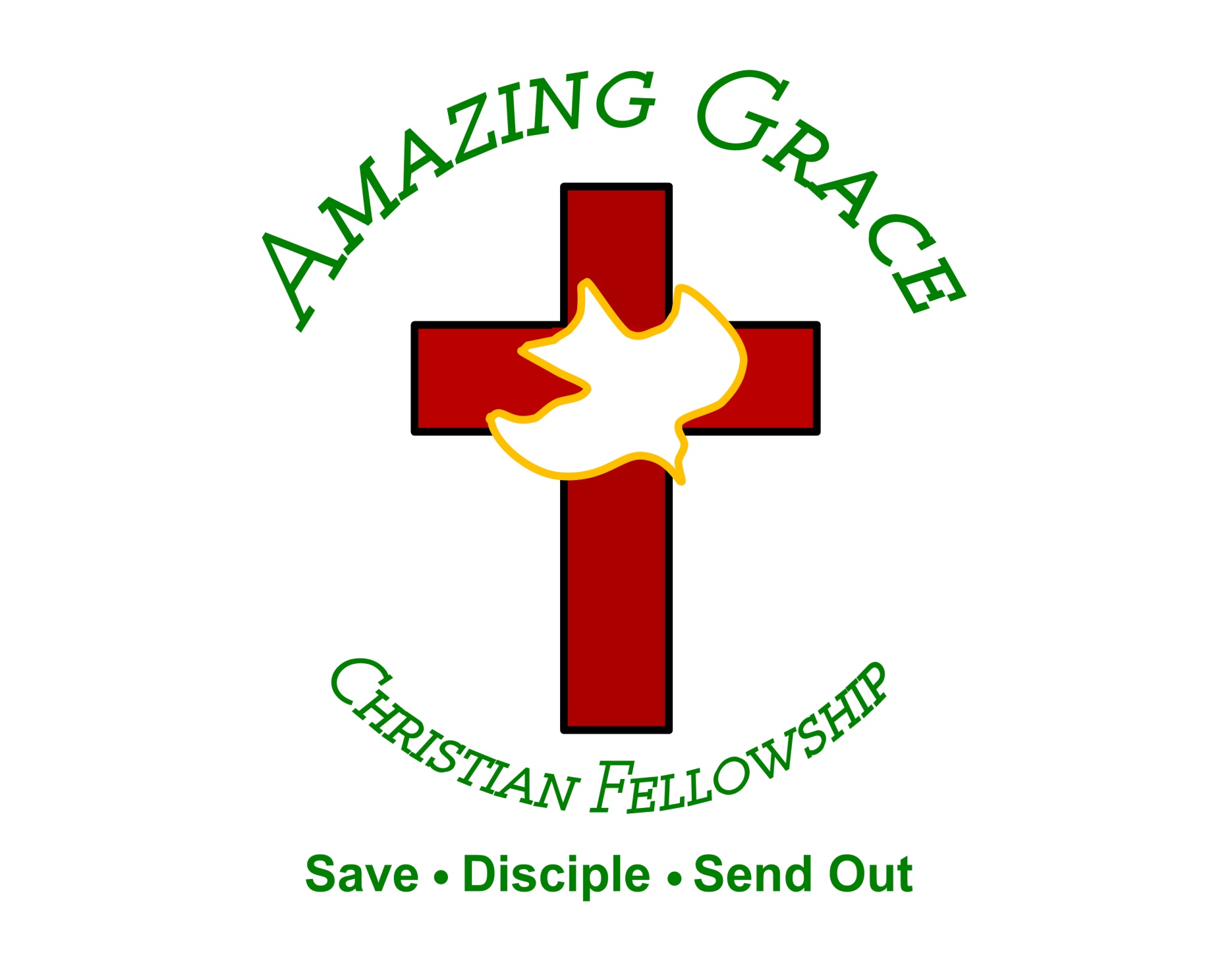 “Glory to Glory”
(Bethel)
Created from dust. You came and you lived among us. You took on our frame. You walked in our pain
And now you’re taking us higher. You stepped into time. You laid down your life to save us. You took all
Our shame. On the cross it was laid and now your taking us higher. We go from glory to glory to glory.
We’ll never be the same never be the same. We go from glory to glory to glory. We’re forever changed
Forever changed. You call me your friend. Brought into your endless kingdom. By the blood I was made.
No longer a slave and now you’re taking us higher. Until we reach that day, love conquers everything.
We’ll cry an anthem singing, Holy, Holy. And when we see that day, we’re standing face to face. We’ll
Shout n anthem singing, Holy, Holy. You took on the grave. So, not even death can shake us. The victor
Has won and heaven has come. And now you’re taking us higher.And now you’re taking us higher.
We go from glory to glory to glory. We’ll never be the same. Never be the same. You take us higher and
Higher and higher. We’re forever changed. Were forever changed. We go from glory to glory to glory.
We go from glory to glory to glory. You take us higher and higher and higher. We’re forever changed. We’re
Forever changed.
Look to Jesus
(by Phil Wickham)
Death is like an empty grave Fear looks like a giant slain Trials look like gifts of grace When I look to
Jesus Failures bow to victory Sin has lost its hold on me Endless love is all I see When I look to Jesus
How my heart leaps How my soul sings For I know where my help comes from Jesus sought me Jesus
saved me Hallelujah for all He's done, yeah Every wall comes crashing down Chains are broken on the
ground What can stand against us now When we look to Jesus? Yeah How my heart leaps How my
soul sings For I know where my help comes from
Jesus sought me Jesus saved me Hallelujah for all
He's done How my heart leaps How my soul sings For I know where my help comes from Jesus sought
me Jesus saved me Hallelujah for all He's done I will keep my eyes on You We'll dance upon the crashing
waves I will keep my eyes on You For only You can make a way I will keep my eyes on You We'll dance
upon the crashing waves I will keep my eyes on You
For only You can make a way How my heart leaps
How my soul sings For I know where my help comes from Jesus sought me Jesus saved me Hallelujah for
all He's done How my heart leaps How my soul sings
For I know where my help comes from Jesus sought
me Jesus saved me Hallelujah for all He's done For all He's done Sing hallelujah for all He's done We
sing hallelujah Hallelujah for all He's done
“Great are you Lord”
(All Sons and Daughters)
You give life, You are love. You bring light in the darkness. You give hope, You restore
Every heart that is broken. And great are you Lord. It’s your breath in our lungs so we
Pour out our praise. We pour out our praise.
It’s your breath in our lungs. So we pour out
Our praise to you only. You give life, you are love. You bring light to the darkness. You
Give hope, You restore. Every heart that is broken. Great are you Lord. It’s your breath
In our lungs. So we pour out our praise we pour out our praise. It’s your breath in our
Lungs so we pour out our praise to you only. It’s your breath in our lungs. So we
Pour out our praise we pour out our praise. It’s your breath in our lungs. So we pour out
Our praise to you only. And all the earth will shout your praise. Our hearts will cry, these
Bones will sing. Great are You, Lord. And all the earth will shout your praise. Our hearts
Will cry these bones will sing. Great are you,Lord. And all the earth will shout your
Praise Our hearts will cry these bones will sing. Great are you, Lord. It’s your breath in
Our Lungs. So we pour out our praise. We pour out our praise. It’s your breath in our
Lungs so we pour out our praise to you only. Great are you, Lord. It’s your breath in
Our lungs so we pour out our praise. Pour out our praise. It’s your breath in our lungs
So we pour out our praise to you only. Great are you , Lord.
When I Lock Eyes With You
(Maverick City Music)
So when I lock eyes with You, I see my reflection
When I lock eyes with You, I feel Your affection I love
to get lost in You, 'cause You're my obsession When I lock eyes with You And, all I want is You And, all I
need is You And, all I see is You, just You Hmm And when I lock eyes with You, I see my reflection When I
lock eyes with You, I feel Your affection I love to get lost in You, 'cause You're my obsession When I lock
eyes with You, ooh 'Cause, all I want is You And, all I need is You All I see is You, just You, just You, Jesus
Oh, all I want is You All I need is You, my breath, my life All I see is You, just You, just You Sing it again, all
I, all Oh, oh, all I want is You Jesus (just You, just You) And all I need is You All I see is You, just You,
just You So come in like a fire Come in like a flood I don't care what it looks like I'm so in love Oh, just
come in like a fire Come in like a flood I don't care what it looks like I'm so in love Come in like a fire
Come in like a flood I don't care what it looks like
I'm so in love, come in, come in Come in like a fire
Come in like a flood I don't care what it looks like
I'm so in love, come in, come in Come in like a fire
(come in like a fire) Come in like a flood (come in like a flood) I don't care what it looks like (oohh) I'm so in
love Sing it again Come in like a fire (come in like a fire) Come in like a flood I don't care what it looks like
I'm so in love 'Cause, all I want is You And, all I need is You Ohh all I see is You, just You, just You Just
You Jesus, all I want All I want is You (I'm coming after your heart) All I need is You (You're all I need)
And, all I see is You, just You, just You, just You
Just You (Just You) Just You (It's just You) My one
and only My one and only (my one and only) Just You, Jesus (just You, Jesus) Just you Jesus Hmm
So come in like a fire You can come in like a flood
I don't care what it looks like ('cause I'm falling), I'm
so in love I fell so hard So come in like a fire (Burn me up, burn me up) Come in like a flood (Let it go, let
it go higher) I don't care what it looks like I'm so in love (I don't care) You can come in like a fire (I give
You permission, to come in like...) Come in like a flood (take me over) I don't care what it looks like
(take me over) I'm so in love (all of me, all of me) So come in like a fire (so wash, it's a flame) Come in like
a flood (wave after wave) I don't care what it looks like ('cause I'm so in love) I'm so in love (I'm so in
love) So come in like a fire (you can come in like)
Come in like a flood (wash me over) I don't care what
it looks like I'm so in love So come in like a fire, (oh)
Come in like a flood, (oh) I don't care what it looks
like, (oh) I'm so in love Search me, oh God Search my heart (yes God) If you find any desire It's not You,
it's not You Take it all away, take it all away Till all that's left is you (yes, yes) Send the searchlight down
from heaven (yes, Lord yes) Search me, search me
I'm open, I'm open (yes) Search me, search me
Search me, search me You're the only one qualified
You're the only one qualified 'Cause You made me,
You made me 'Cause You made me, You made me
You know what's supposed to be there You know
what's supposed to be there (search me) So take it all away, take it all away Till all that's left is You Take
it all away (take it all), take it all away (take it all), take it all away Till all that's left is You Take it all
away, take it all away (right now, right now), take it all away Till all that's left is You Take it all away (oh
yeah, oh yeah) Take it all away (oh yeah, oh yeah), take it all away Till all that's left is You
Take it all away (oh yeah, oh yeah) Take it all away (yeah), take it all away Till all that's left is You take it
all away (Take it all) take it all away Till all that's left is You Till all that's left is Your love You that all that's left
is You Those who hunger and thirst, after righteousness You promises, we will be filled Till all
that's left is You You give us the desires of our hearts You give us what to want You give is what to crave
Till all that's left is You You revive my heat Create in me a clean heart Create in me a clean heart Till all
that's left is You Revel the right spirit Revel the right motives Revel the right pursuit Revel heaven oh
yeah Till all that's left is You, oh, oh Till all that's left is You Take it all Take it all away Till all that's left is You
Take it all away Till all that's left is You Holy fire burn, holy fire burn Empty everything inside of me Till all
that's left is You Burn it all away, right now in Your presence Oh, till all that's left is You There's a
cleansing happening now Lift your hands, there's a cleansing happening now The Devine Surgeon, He's
in the room Even the things you don't know that are there He's taking it out But His gentle, He's taking it
out With His fire, He's taking it out With His love, His love, His love He's a gentle Surgeon, He won't hurt
you, whoa His taking it out, yeah Take whatever You desire
Cornerstone
(Hillsong)
My hope is built on nothing less. Than Jesus blood and righteousness. I dare not trust the sweetest
frame. But wholly trust in Jesus name. My hope is built on nothing less. Than Jesus blood and
righteousness. I dare not trust the sweetest frame Burt wholly trust in Jesus name. Christ alone,
Cornerstone weak made strong in the Savior’s love. Through the storm, He is Lord. Lord of all. When
Darkness seems to hide his face. I rest on his unchanging grace. In every high and stormy gale my
anchor holds within the Veil. My anchor holds within the veil. Christ alone Cornerstone.Weak made strong
in the Savior’s love. Through the storm, He is Lord. Lord of all. He is Lord, Lord of all. Christ alone
Cornerstone, weak made strong in the Savior’s love. Through the storm, He is Lord. Lord of all. When he
Shall come with trumpet sound. Oh may I then in him be found. Dressed in His righteousness alone.
Faultless stand before the throne. Christ alone, Cornerstone. Weak made stong in the Savior’s love.
Through the storm, He is Lord lord of all.
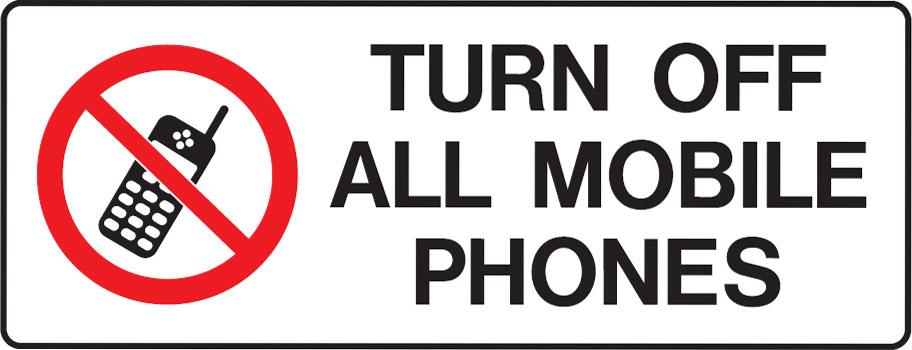 Keeping the Faith
by Pastor Fee Soliven
Ephesians 6:10-13
Sunday Morning
February 13, 2022
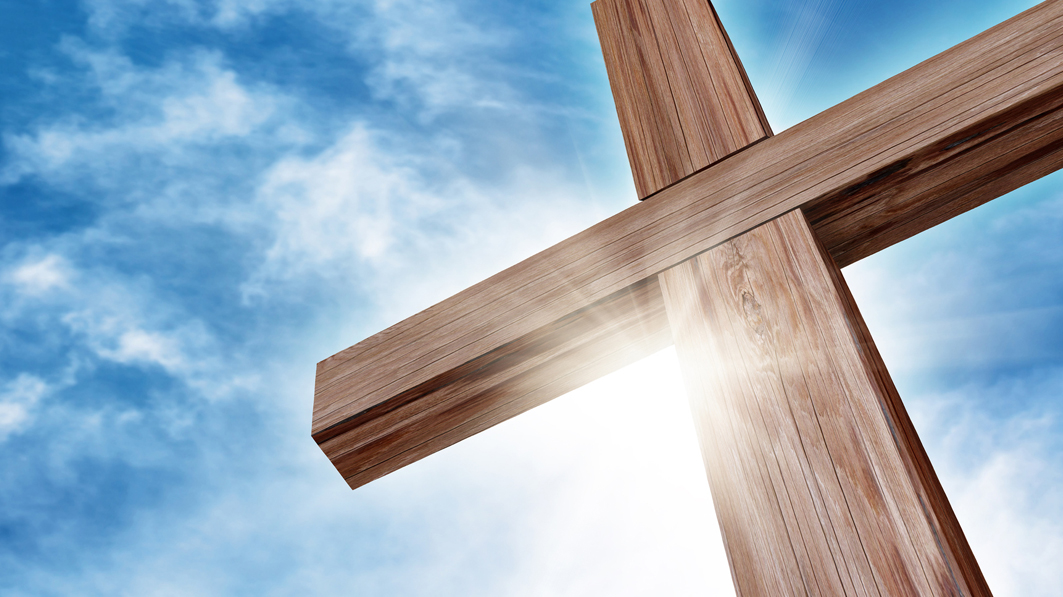 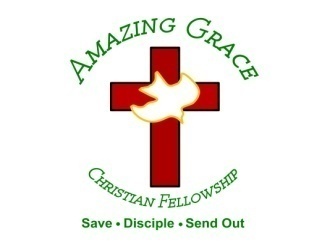 Ephesians 6:10-13
10 Finally, my brethren, be strong in the Lord and in the power of His might. 11 Put on the whole armor of God, that you may be able to stand against the wiles of the devil. 12 For we do not wrestle against flesh and blood, but against principalities, against powers, against the rulers of the darkness of this age, against spiritual hosts of wickedness in the heavenly places.
13 Therefore take up the whole armor of God, that you may be able to withstand in the evil day, and having done all, to stand.
Many People are Facing Adversity Today
A Burden or a Bridge?
A burden, spiritually speaking, is a heaviness or weight that depresses us.
A bridge, by contrast, is a way to rise above difficulties and develop a more intimate relationship with our heavenly Father.
Psalm 103:19
“The LORD has established His throne in heaven, And His kingdom rules over all”
Romans 8:28
“And we know that all things work together for good to those who love God, to those who are the called according to His purpose”
Adversity was a bridge in Paul’s life
Philippians 3:8
“Yet indeed I also count all things loss for the excellence of the knowledge of Christ Jesus my Lord, for whom I have suffered the loss of all things, and count them as rubbish, that I may gain Christ”
Philippians 3:10
that I may know Him and the power of His resurrection, and the fellowship of His sufferings, being conformed to His death,
1. He could know Peace even in Adversity
Philippians 4:10-13
11 Not that I speak in regard to need, for I have learned in whatever state I am, to be content: 12 I know how to be abased, and I know how to abound. Everywhere and in all things I have learned both to be full and to be hungry, both to abound and to suffer need. 13 I can do all things through Christ who strengthens me.
2 Corinthians 12:9-10
9 And He said to me, "My grace is sufficient for you, for My strength is made perfect in weakness." Therefore most gladly I will rather boast in my infirmities, that the power of Christ may rest upon me. 10 Therefore I take pleasure in infirmities, in reproaches, in needs, in persecutions, in distresses, for Christ's sake. For when I am weak, then I am strong.
2. The Lord was the Source for all his Needs
Philippians 4:19
And my God shall supply all your need according to His riches in glory by Christ Jesus.
3. He could trust in the Lord’s Faithfulness
1 Corinthians 10:13
“No temptation has overtaken you except such as is common to man; but God is faithful, who will not allow you to be tempted beyond what you are able, but with the temptation will also make the way of escape, that you may be able to bear it”
4. The Father Valued his Service more than his Desires
Psalm 37:4
“Delight yourself also in the LORD, And He shall give you the desires of your heart”
2 Corinthians 12:7
And lest I should be exalted above measure by the abundance of the revelations, a thorn in the flesh was given to me, a messenger of Satan to buffet me, lest I be exalted above measure.
5. Even in his Adversity, God would Strengthen his Message
Philippians 1:13-16
13 so that it has become evident to the whole palace guard, and to all the rest, that my chains are in Christ; 14 and most of the brethren in the Lord, having become confident by my chains, are much more bold to speak the word without fear. 15 Some indeed preach Christ even from envy and strife, and some also from good will:
6. It’s important to see everything as coming from God
2 Corinthians 12:7
“And lest I should be exalted above measure by the abundance of the revelations, a thorn in the flesh was given to me, a messenger of Satan to buffet me, lest I be exalted above measure”
7. God’s Ways are not Our Ways
Isaiah 55:8-9
8 "For My thoughts are not your thoughts, Nor are your ways My ways," says the LORD. 9 "For as the heavens are higher than the earth, So are My ways higher than your ways, And My thoughts than your thoughts.
2 Corinthians 12:9-10
9 And He said to me, "My grace is sufficient for you, for My strength is made perfect in weakness." Therefore most gladly I will rather boast in my infirmities, that the power of Christ may rest upon me. 10 Therefore I take pleasure in infirmities, in reproaches, in needs, in persecutions, in distresses, for Christ's sake. For when I am weak, then I am strong.
8. Adversity Prepared him to Comfort others more Effectively
2 Corinthians 1:3-4
3 Blessed be the God and Father of our Lord Jesus Christ, the Father of mercies and God of all comfort, 4 who comforts us in all our tribulation, that we may be able to comfort those who are in any trouble, with the comfort with which we ourselves are comforted by God.
9. God had a specific Purpose for Adversity
2 Corinthians 12:7
“And lest I should be exalted above measure by the abundance of the revelations, a thorn in the flesh was given to me, a messenger of Satan to buffet me, lest I be exalted above measure”
10. We can Rejoice in the Midst of Adversity
Philippians 4:4
“Rejoice in the Lord always. Again I will say, rejoice!
1 Thessalonians 4:13-18
13 But I do not want you to be ignorant, brethren, concerning those who have fallen asleep, lest you sorrow as others who have no hope. 14 For if we believe that Jesus died and rose again, even so God will bring with Him those who sleep in Jesus.
15 For this we say to you by the word of the Lord, that we who are alive and remain until the coming of the Lord will by no means precede those who are asleep. 16 For the Lord Himself will descend from heaven with a shout, with the voice of an archangel, and with the trumpet of God. And the dead in Christ will rise first.
17 Then we who are alive and remain shall be caught up together with them in the clouds to meet the Lord in the air. And thus we shall always be with the Lord. 18 Therefore comfort one another with these words.
1 Corinthians 15:50-54
50 Now this I say, brethren, that flesh and blood cannot inherit the kingdom of God; nor does corruption inherit incorruption. 51 Behold, I tell you a mystery: We shall not all sleep, but we shall all be changed-- 52 in a moment, in the twinkling of an eye, at the last trumpet. For the trumpet will sound, and the dead will be raised incorruptible, and we shall be changed.
53 For this corruptible must put on incorruption, and this mortal must put on immortality. 54 So when this corruptible has put on incorruption, and this mortal has put on immortality, then shall be brought to pass the saying that is written: "Death is swallowed up in victory."
20 Again, when a righteous man turns from his righteousness and commits iniquity, and I lay a stumbling block before him, he shall die; because you did not give him warning, he shall die in his sin, and his righteousness which he has done shall not be remembered; but his blood I will require at your hand.
Acts 2:38-39
38 Then Peter said to them, "Repent, and let every one of you be baptized in the name of Jesus Christ for the remission of sins; and you shall receive the gift of the Holy Spirit. 39 For the promise is to you and to your children, and to all who are afar off, as many as the Lord our God will call."
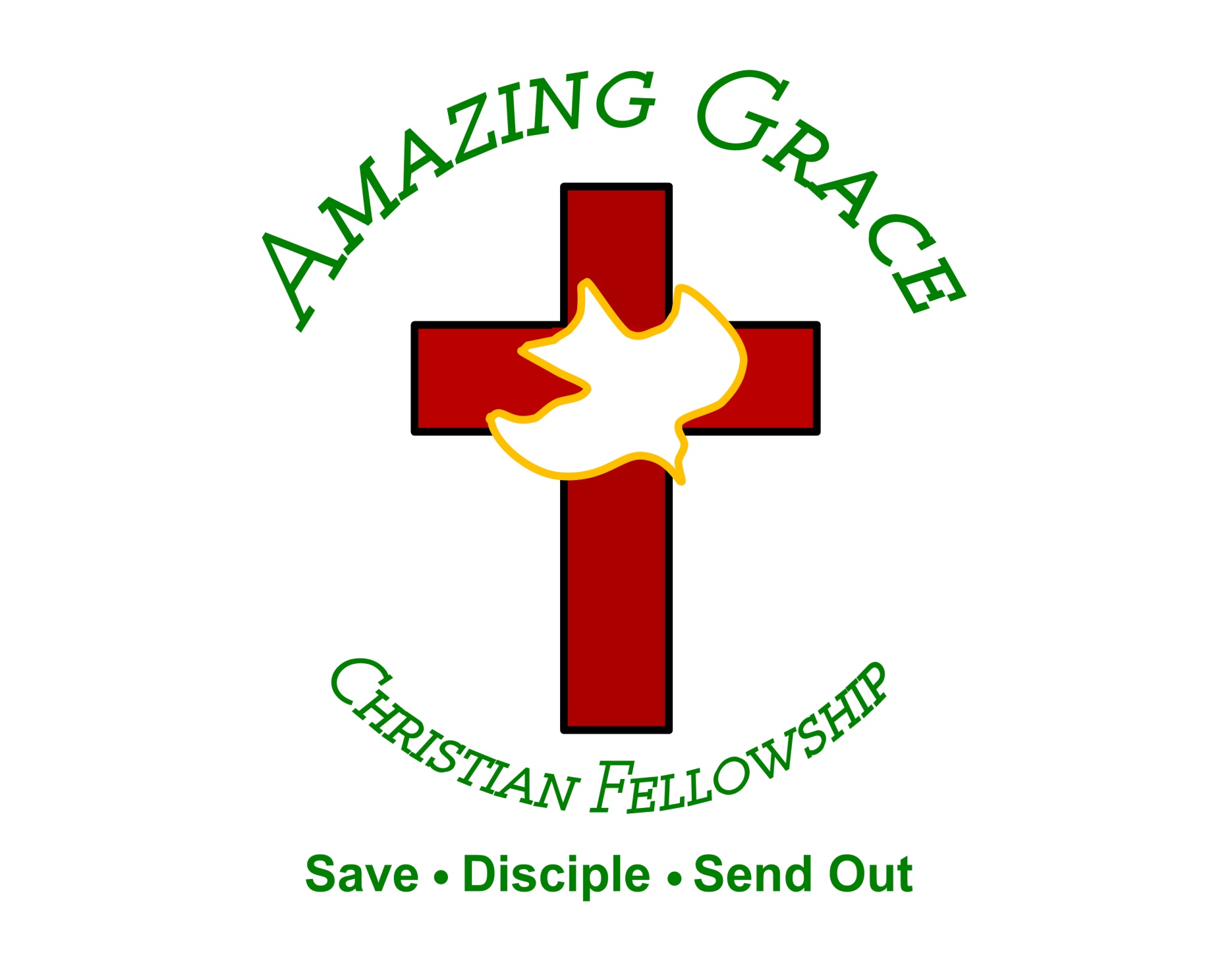